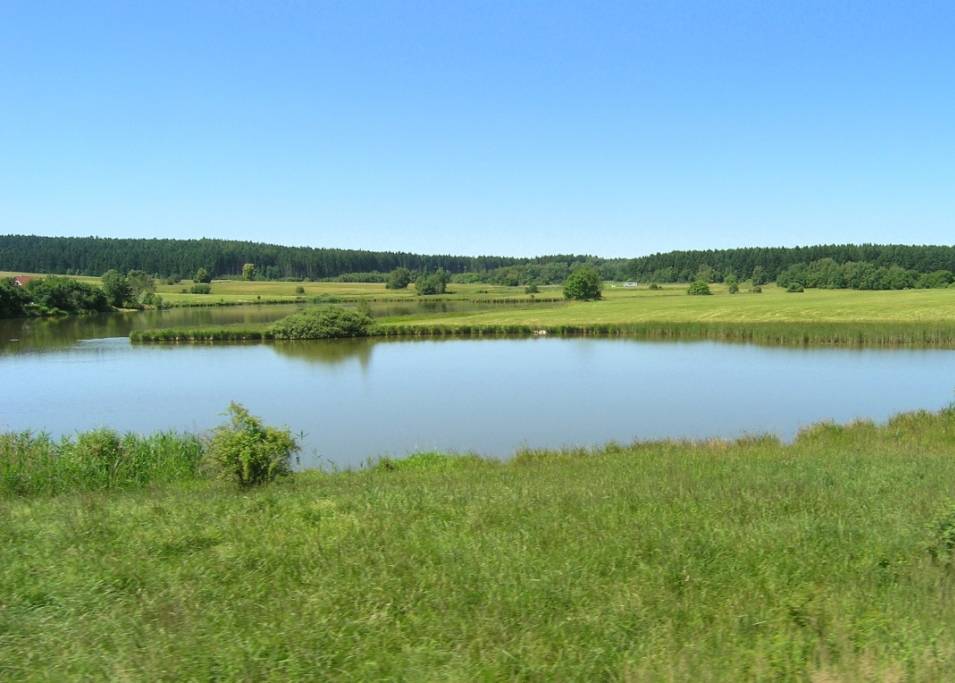 Velkomeziříčský bioregion (1.50)
              -  rybníky u Ořechova u Křižanova
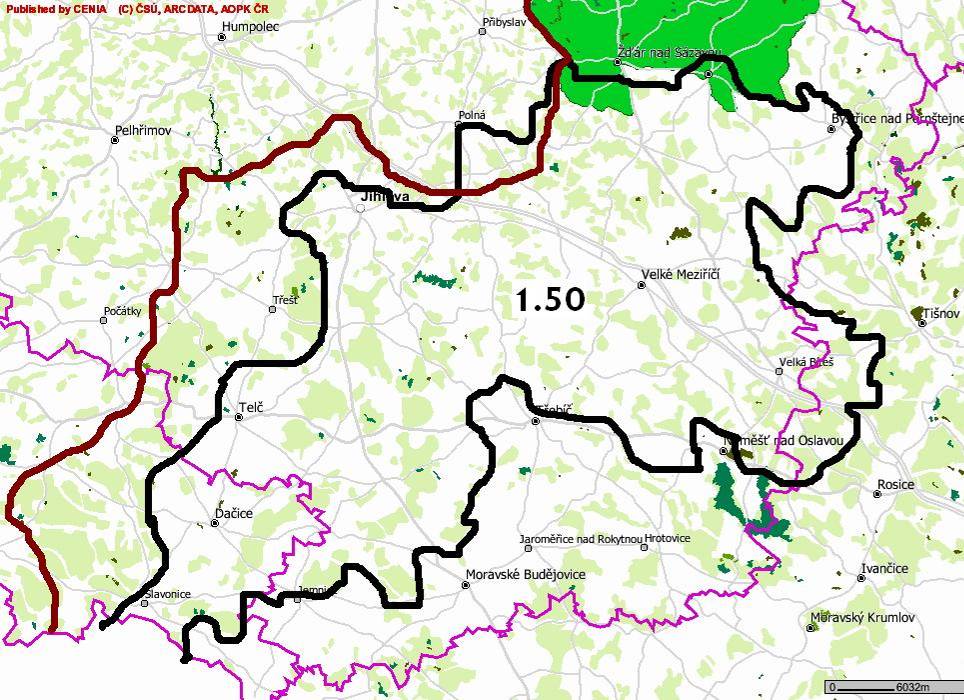 Charakteristiky Velkomeziříčského bioregionu_1
Poloha:
Důvod vymezení: Region ve srážkovém stínu, rozsáhlé zarovnané povrchy (vyšší obdoba Jevišovického bioregionu), bez hlubokých skalnatých údolí, zato s rybničními pánvemi. Vlivy alpské bioty (stulík nejmenší atd.). Hojné památky kolonizace vrcholného středověku (13. století)- ty se zachovaly, mj.  protože jsou z pevných hornin.
Plocha: 2542 km2
Vegetační stupně:   3. –  5.
3. (3%), 4. (80%), 5. (17%)
A (65%), B (30%), Cs (1%), Ca (4%), D (0%)
N (81%), z (15% raš+), a (4%), o (0,1%).
Orná: 49%, TTP 12%, lesy 29%, vody 1,6%
KES 0,9
Velkomeziříčský bioregioncharakteristiky_2
Lesy – zastoupení dřevin v %:  
Sm 75,  Bo 13,   Jd 1,  Md 4 
Db 1,  Hb 1,  Bk 2,  Bř 2.
Podíl přirozených dřevin: 15% - málo, typické pro Hercynikum, kde dominují smrkové kultury
VZCHÚ:   CHKO Žďárské vrchy (okraj)
Přírodní parky:  Třebíčsko, Údolí Balinky
MZCHÚ:  PR Mutenská obora, PR U Trojáku, PR Údolí Brtnice, PP Ptáčovský kopeček (koniklec), PP Náměšťská obora.
Typická krajina, na obzoru kopce severozápadně od Třebíče (Smrček 674 m)
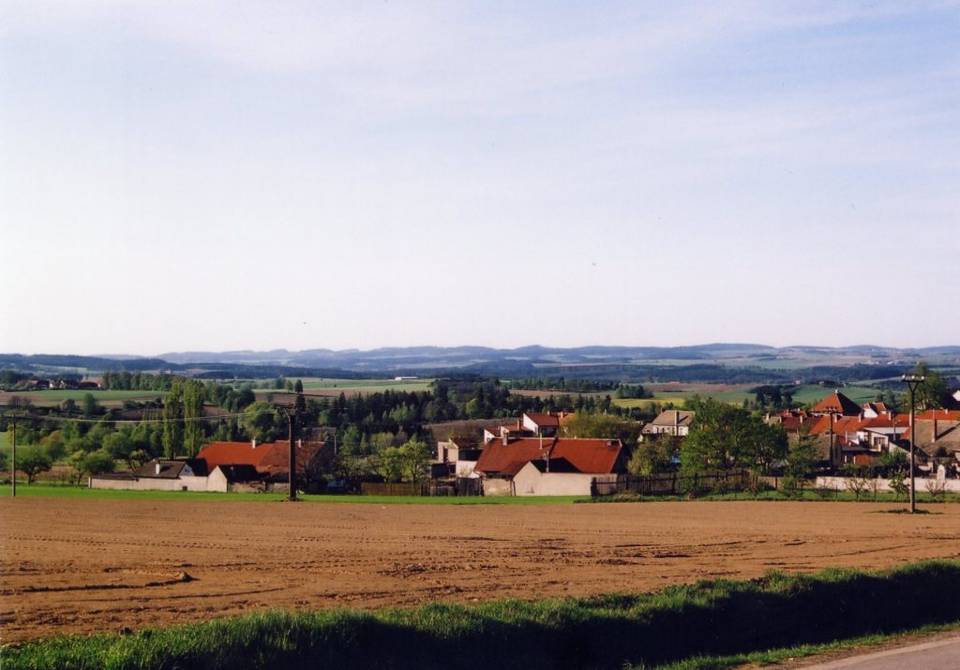 Brtnicko, v pozadí Špičák (734 m), který už patří do Pelhřimovského bioregionu
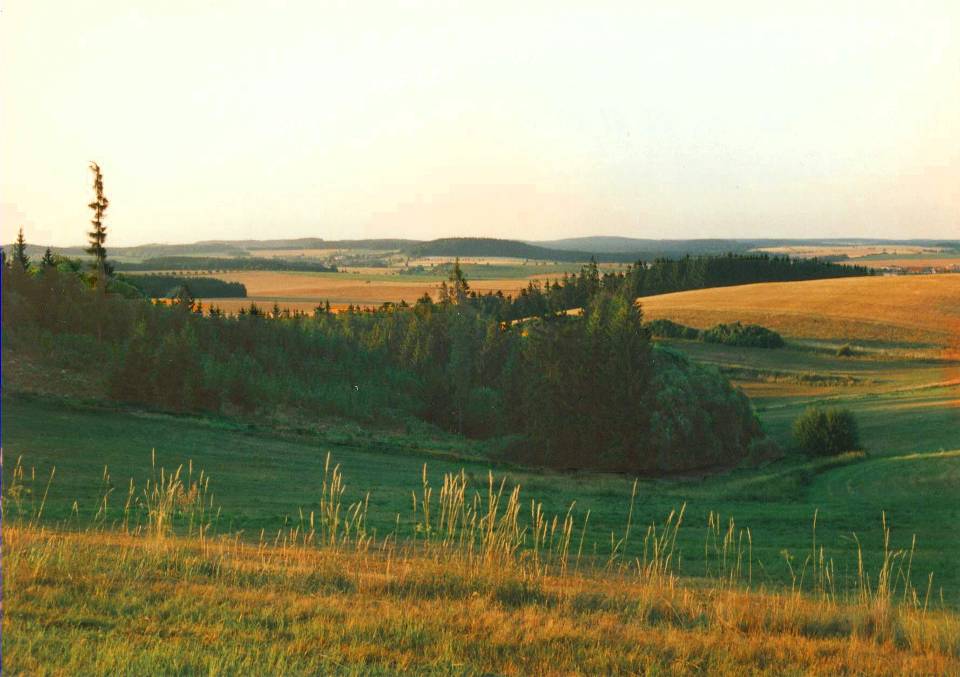 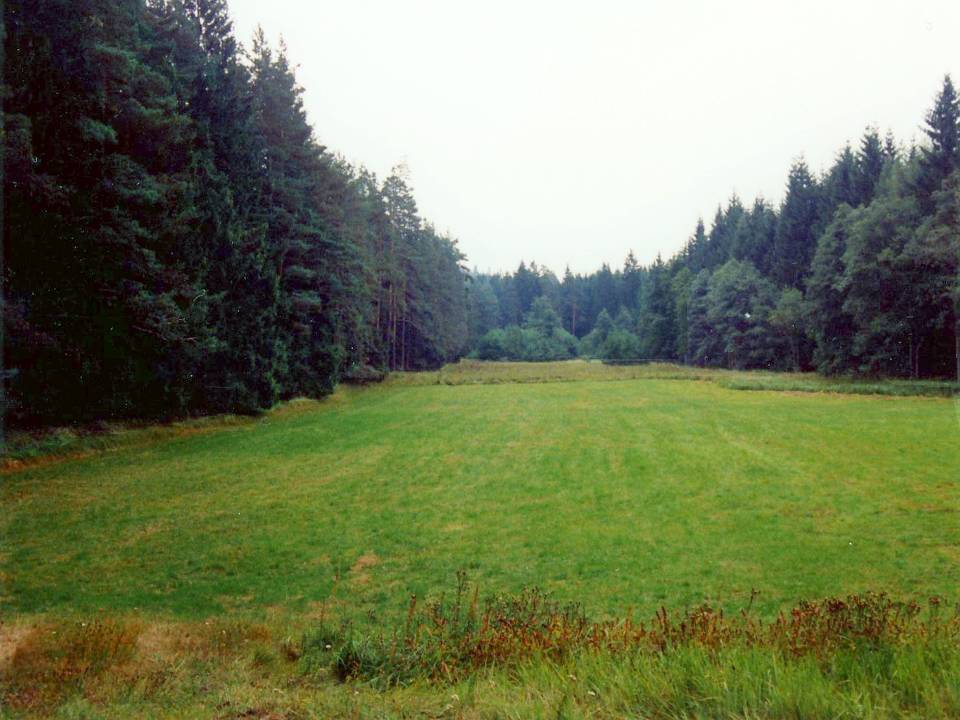 Typické malé nivy potoků, zde rašelinná louka v PP Mrázkova louka u Ostrova nad Oslavou
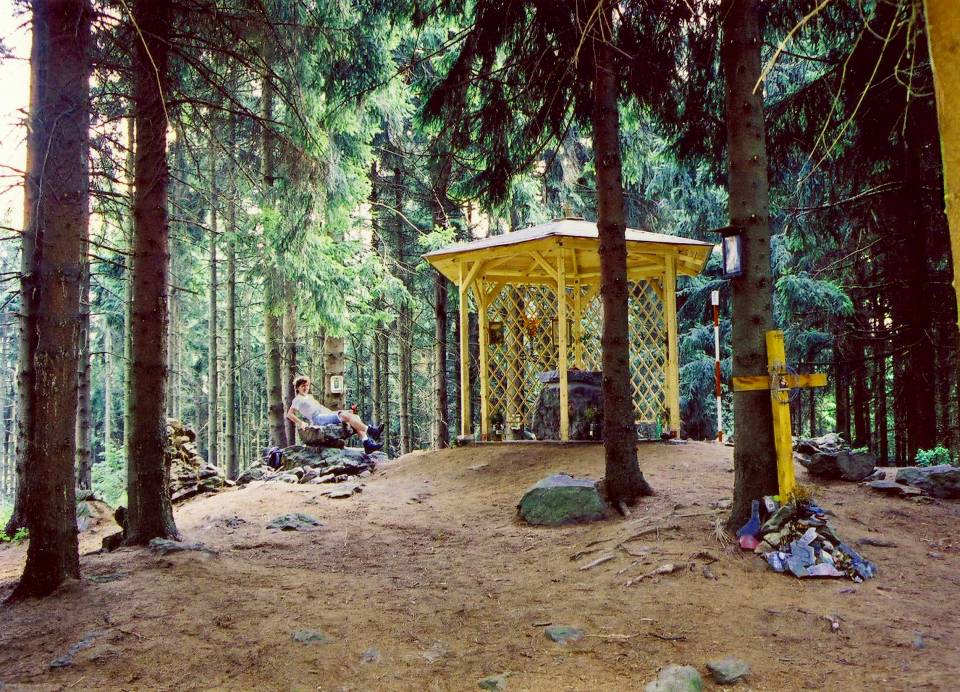 Nad zarovnané povrchy se místy mírně zvedají kry s výraznějšími kopci –Svatá hora u Křižanova (poutní místo, 659 m n.m.)
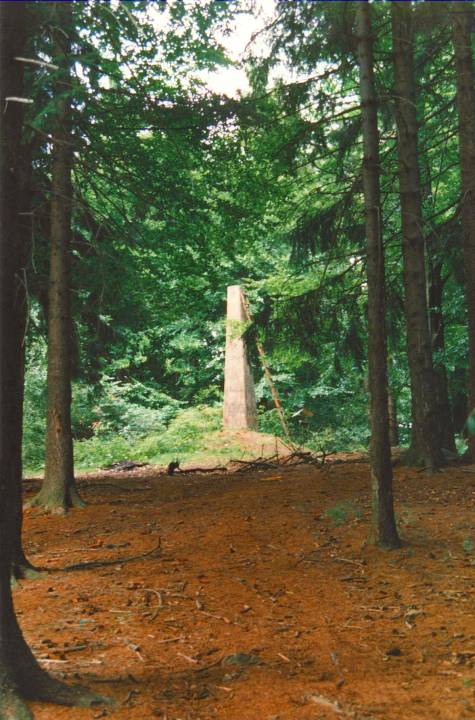 Druhý nejvyšší vrch bioregionu – Maruška, 711 m , dnes s rozhlednou
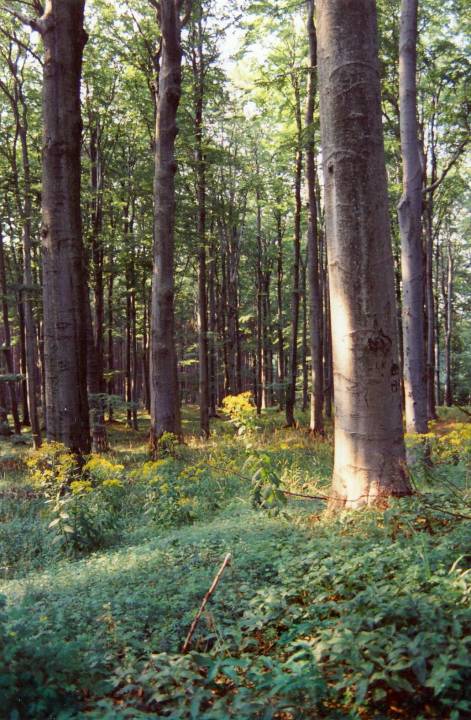 Fragmenty bučin jsou jen ve vyšších polohách – PR u Římské studánky
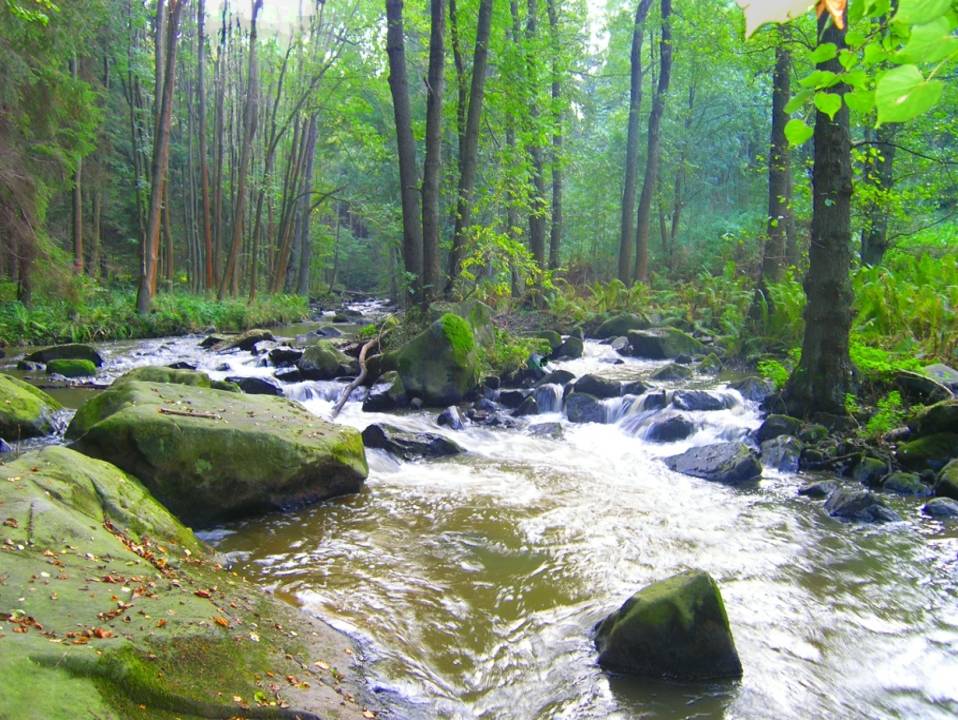 Říčka Brtnice překonává syenitový Jihlavský masív peřejemi s balvany
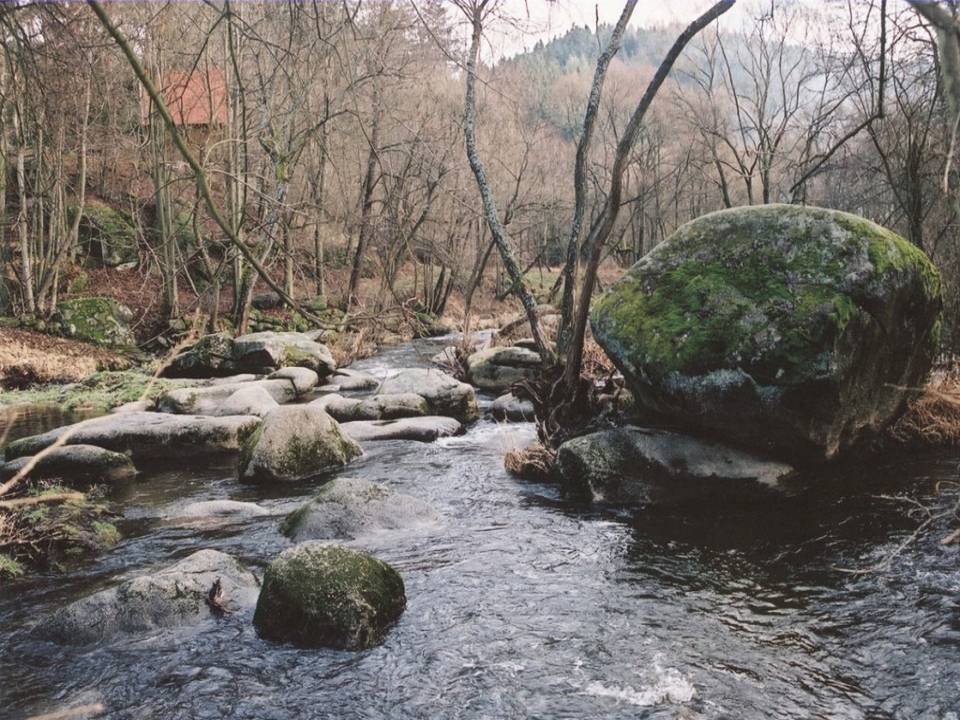 Ještě větší jsou v údolí Oslavy pod Vel. Meziřícím – téměř neznámé !
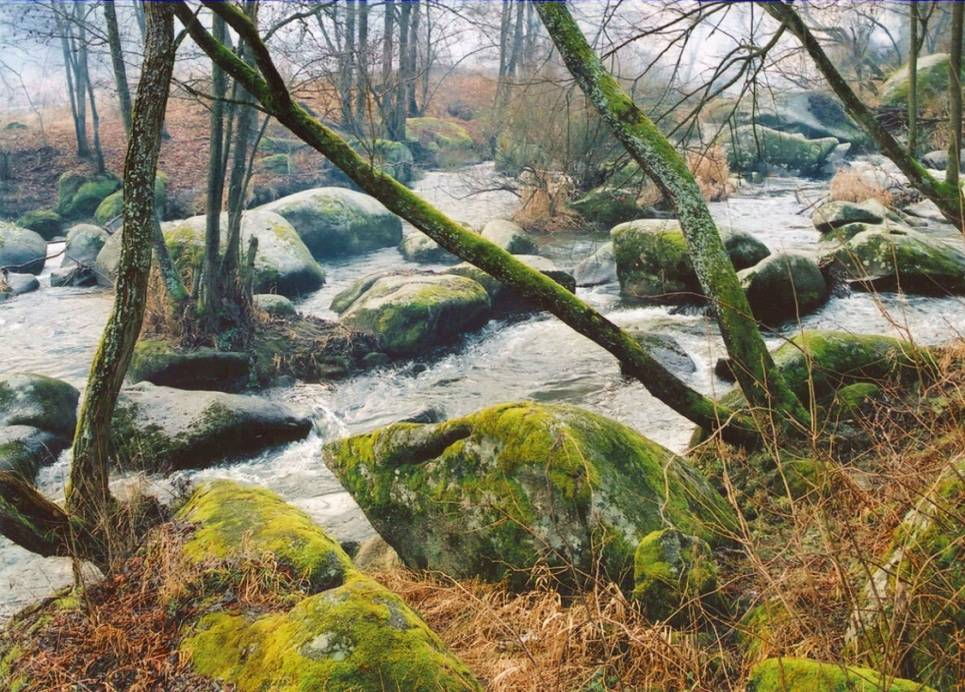 Vodárenská nádrž Mostiště na říčce Oslavě nad Vel. Meziříčím – zásobuje západní Moravu
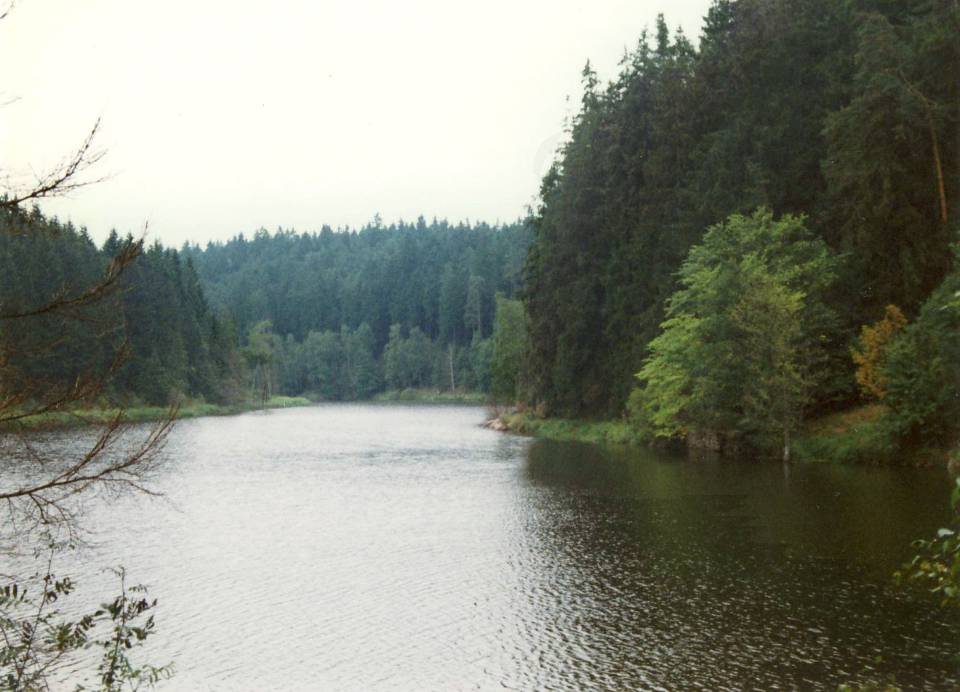 Krajské město Jihlava, založ. před polovinou 13. stol. u stříbrných dolů – německé, bohaté, řada památek
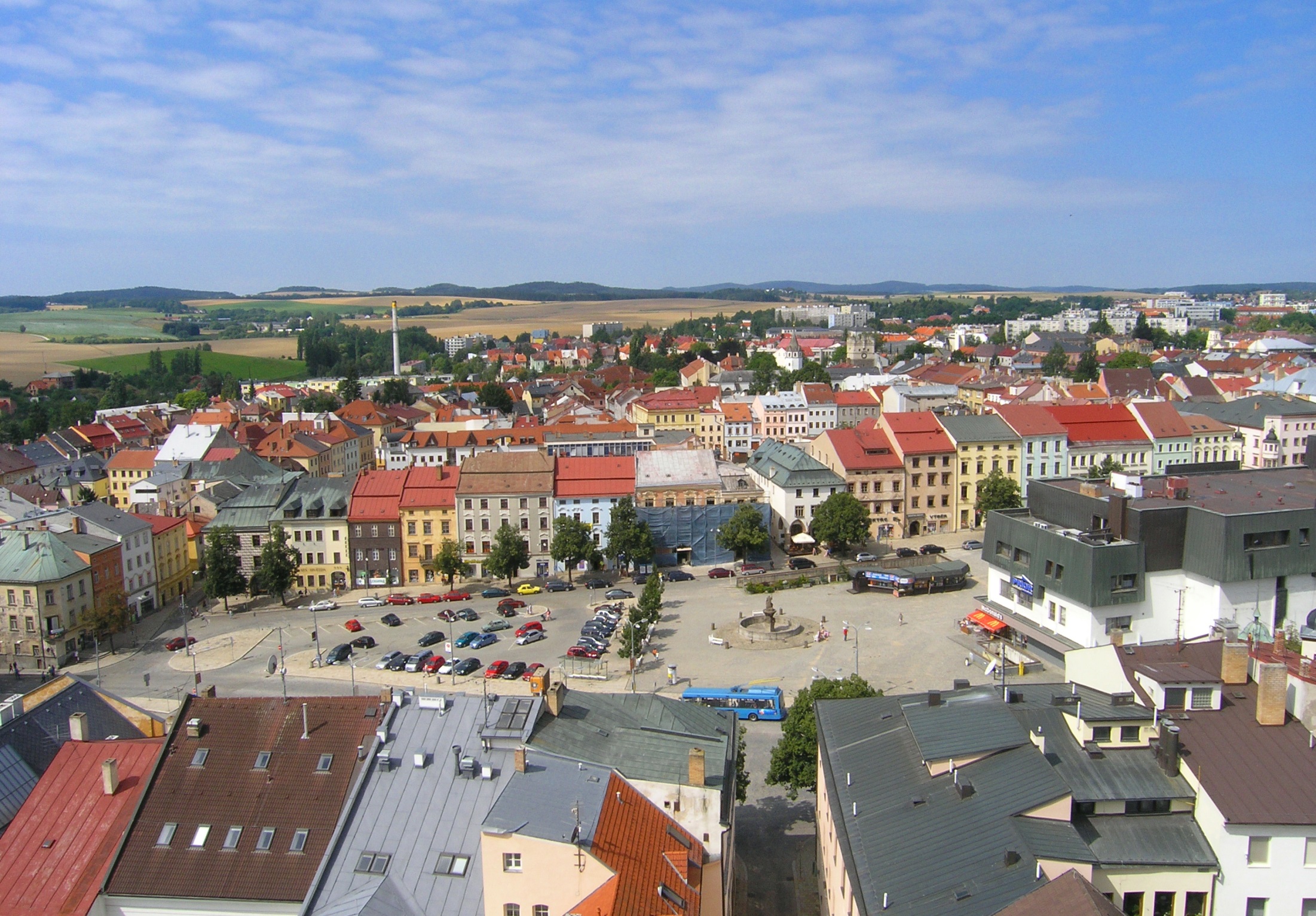 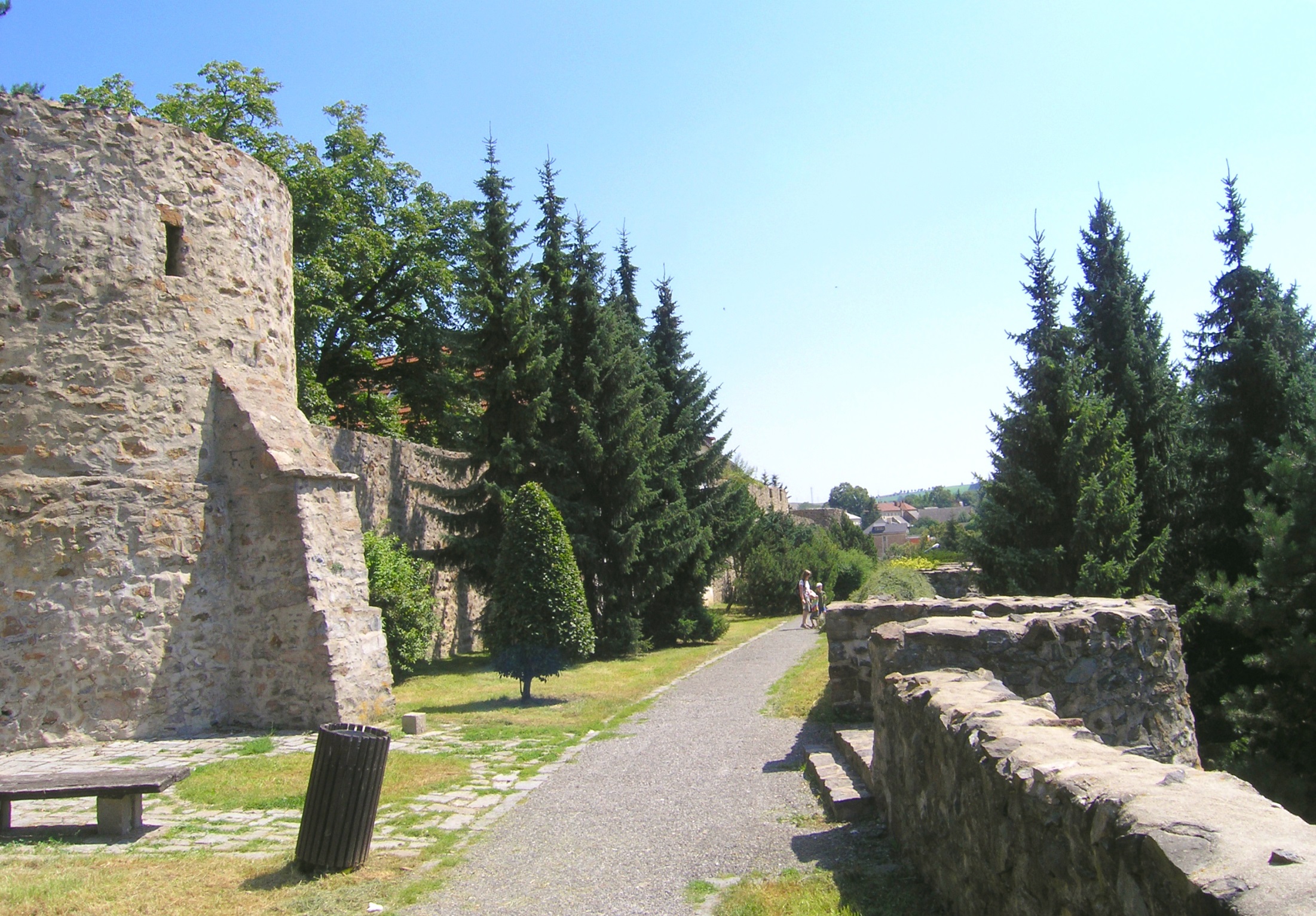 Dvojité hradby ze 13. – 14. stol.
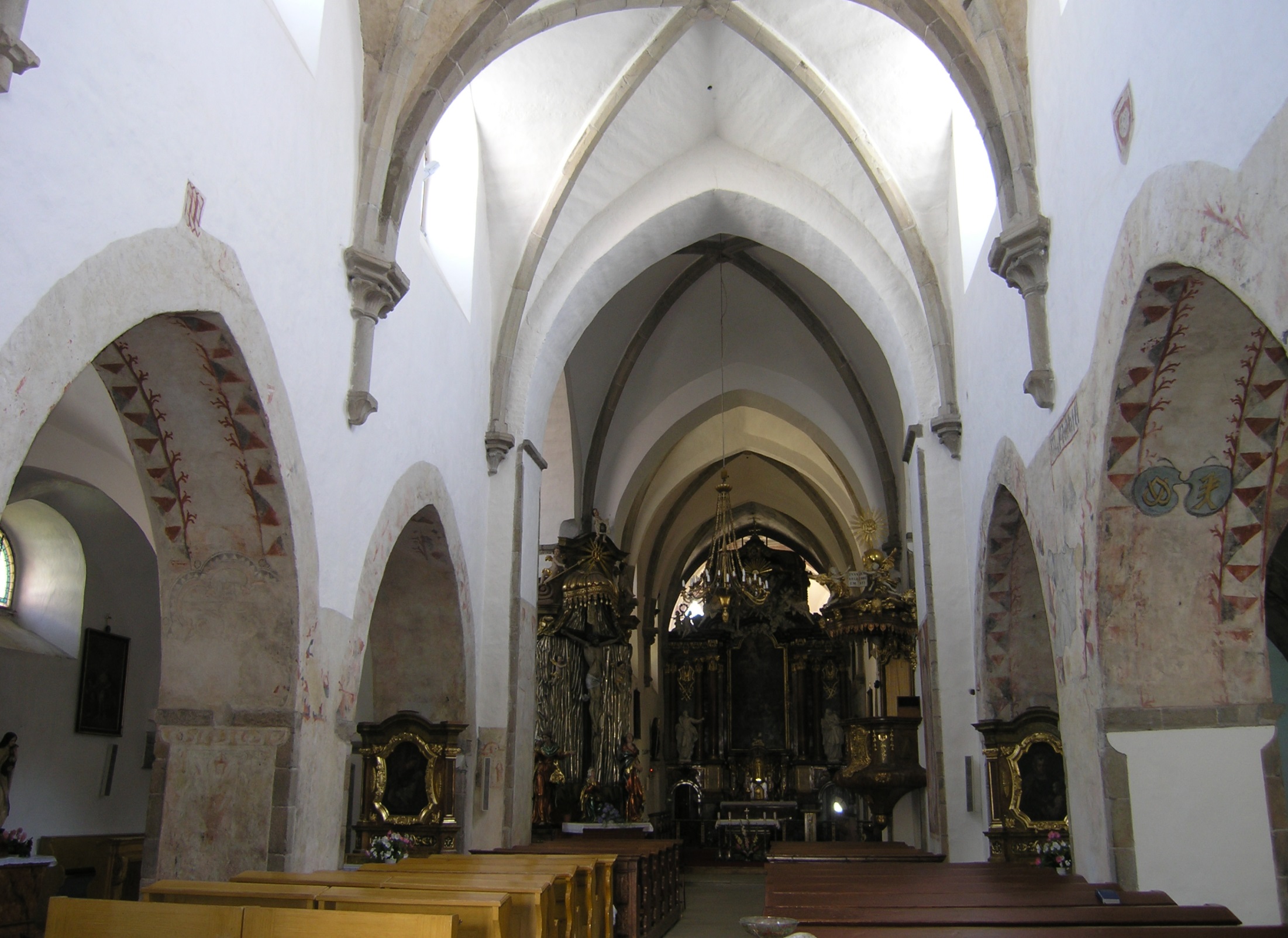 Typická těžká ranná gotika z pol. 13. stol. v Jihlavě
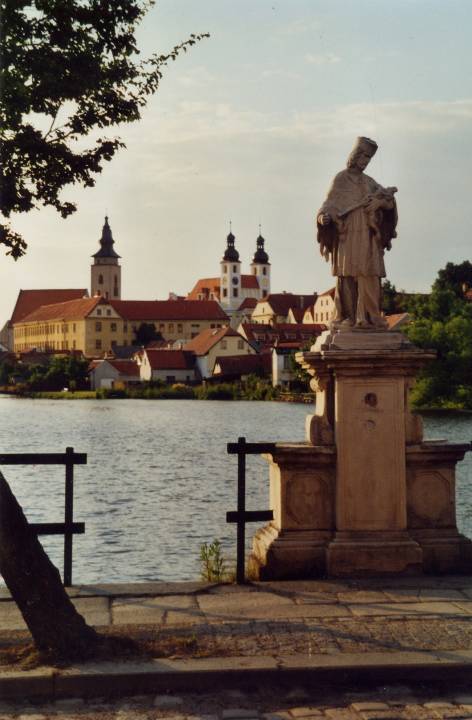 Památka UNESCO – Telč. Vpravo unikátní románská věž kostela bývalého královského dvorce (střecha z 19. stol.)
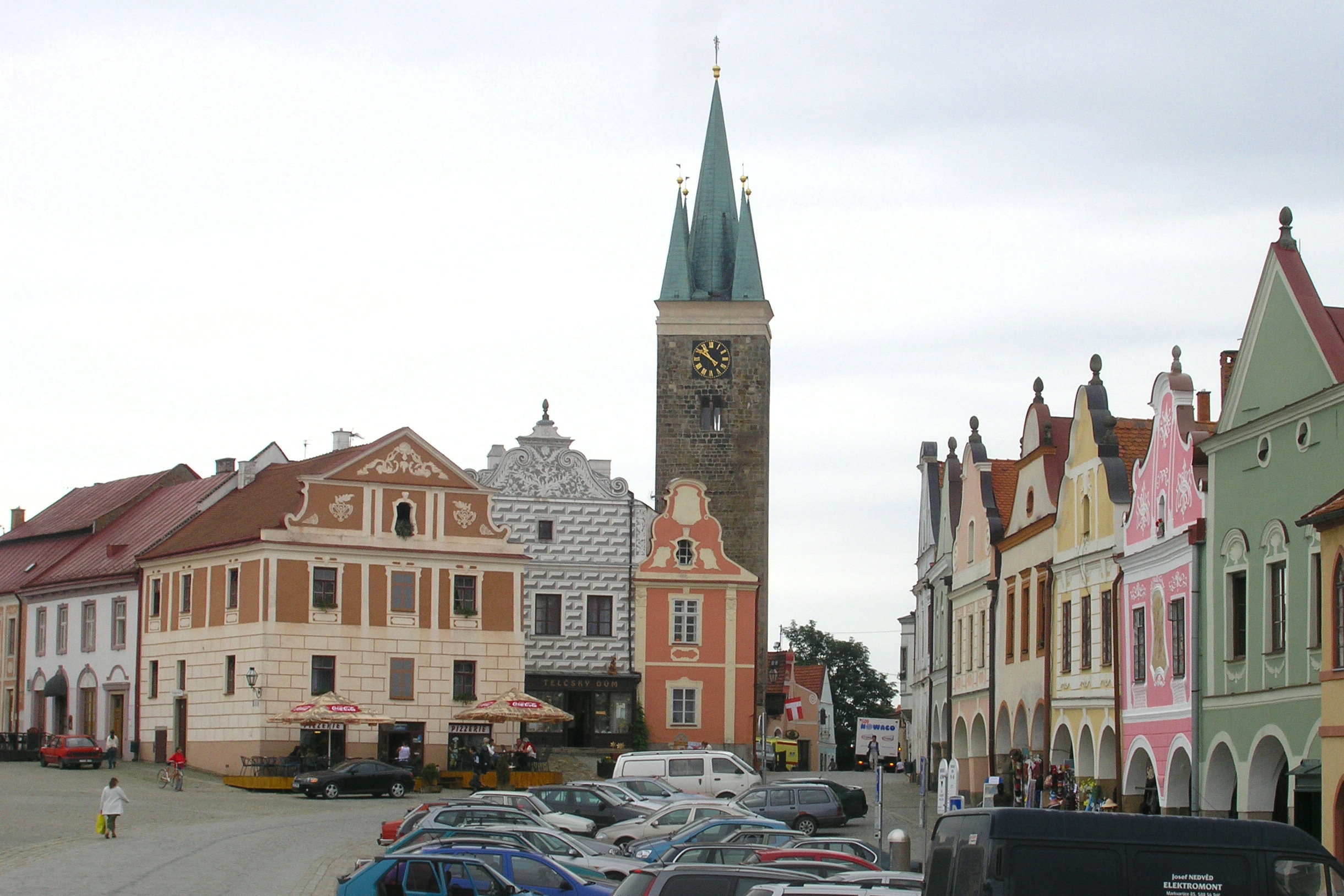 Náměstí Zachariáše z Hradce v Telči – zachovalé renesanční a barokní domy (proto UNESCO)
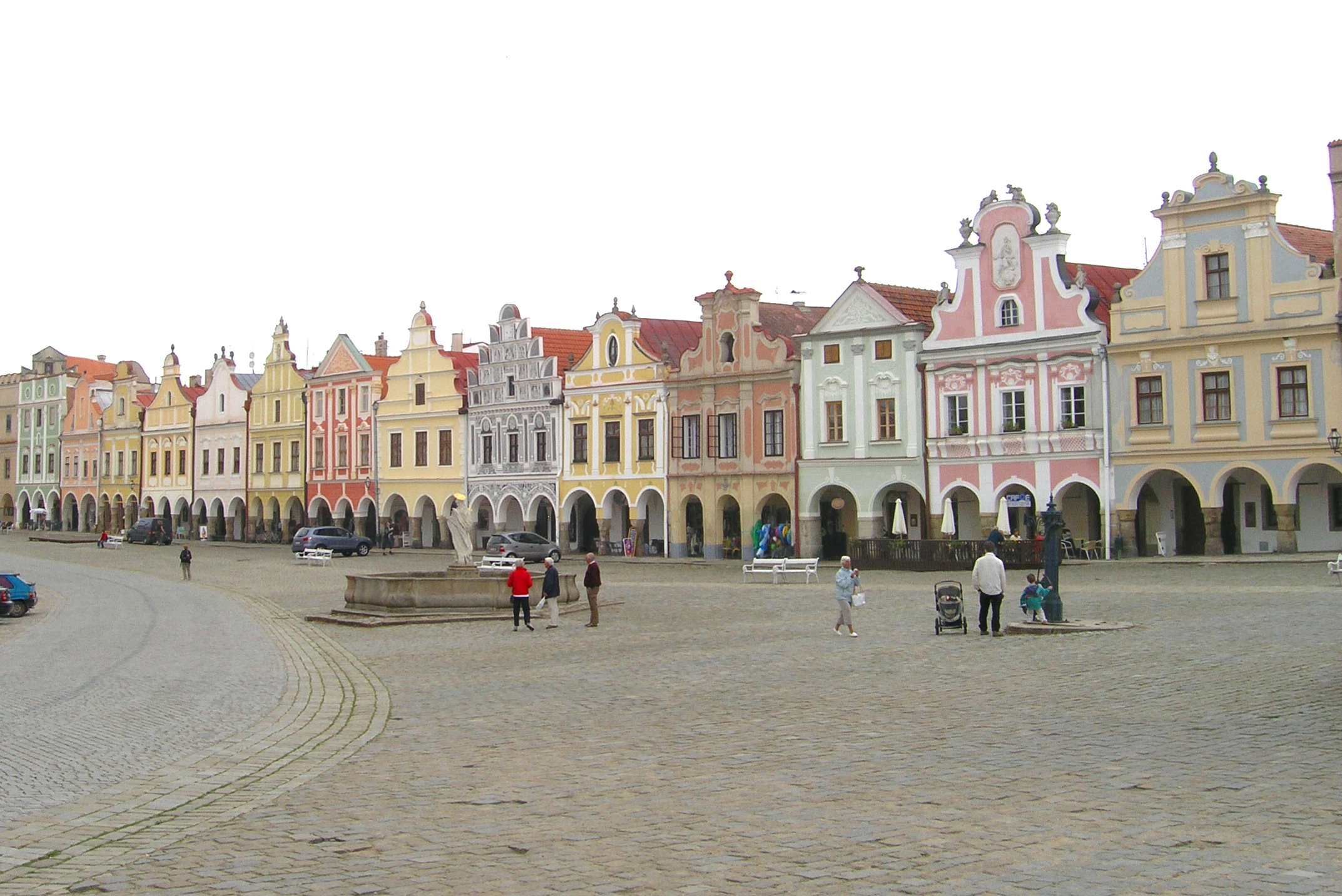 Další historické město – Brtnice s hradem - zámkem. Bývalý německý jazykový ostrov, vysídlení Němců po válce, takže dost zpustlé
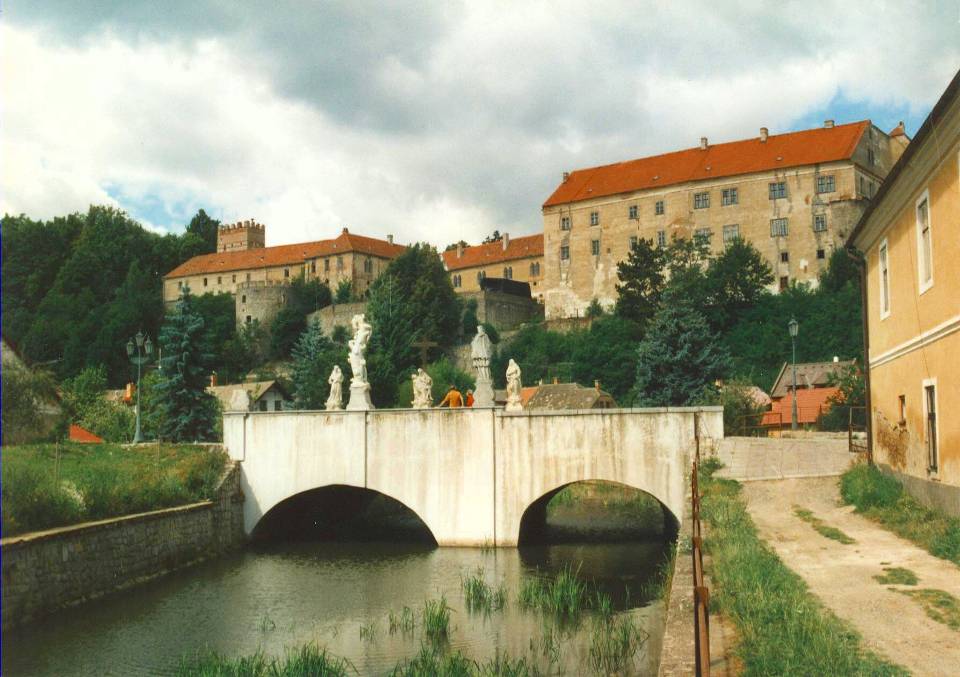 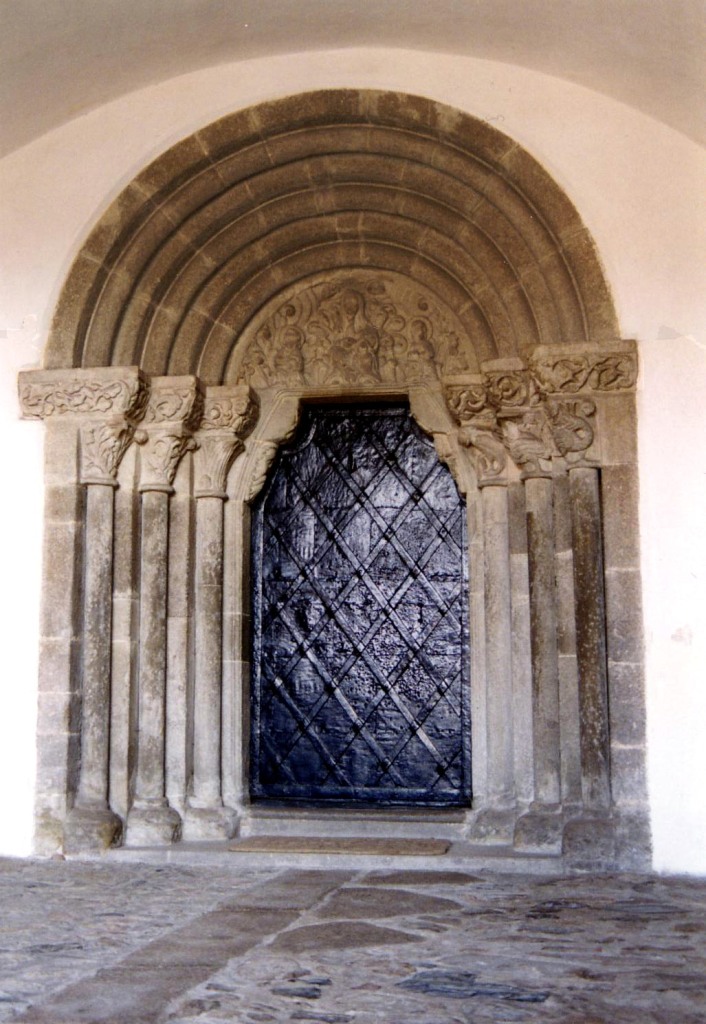 Měřín – vzácný románský portál
Jeden z četných mlýnů u říček v mělkých údolích – Radostický u Bílého potoka
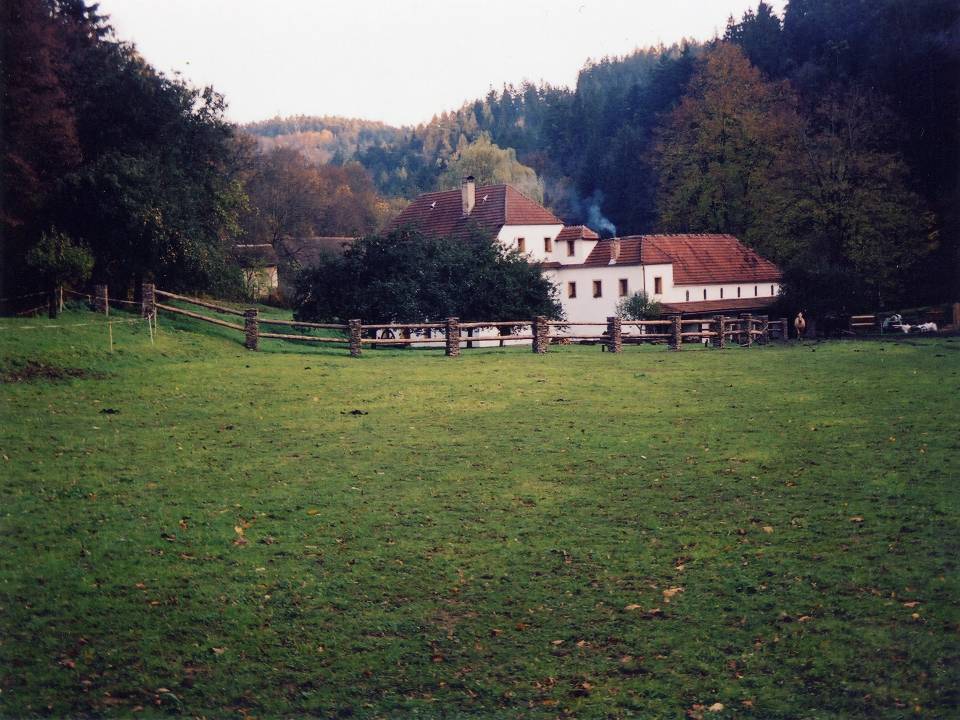 Velkomeziříčský bioregioncharakteristiky_3
Geologicko-geomorf. pozoruhodnosti:
Třebíčský masiv – velké zaoblené balvany a skály ! 
údolí Oslavy (Nesměřské) – balvanové peřeje 
údolí Brtnice – totéž v menším
jihlavské stříbrné doly
hadcový masiv u Horních Borů + doly na živec (růženín) – uzavřen v 70. letech (mimořádná mineralogická lokalita)
Velkomeziříčský bioregioncharakteristiky_4a
Biologicky  zajímavé  lokality:
rašelinné louky a výskyt alpských druhů rostlin v záp. části, pahorky s konikleci – vliv teplé jižní Moravy
Zajímavé  stavby:
Telč (UNESCO), Slavonice – renes. maloměsto s podzemím, Jihlava – ranná gotika, Velké Meziříčí – románský hrad (pak zámek), Měřín – román. bazilika,  Brtnice – město a hrad, Klášter v Nové Říši – podívejte se sami
Velkomeziříčský bioregioncharakteristiky_4b
Negativa: 
Dálnice D1 – prochází ve značné délce, hluk, výsavba benzinek, hal.
Těžba uranu v okolí Dolní Rožínky – radioaktivní Nedvědička (přítok Svratky)
Zarůstání krajin balvanů
Opuštěnost – málo služeb
Environmentální  kauzy:
D1, uranové doly, 
větrné elektrárny – snaha lokalizovat, neboť dobré větrné podmínky na plošinách.